Population Health Internships: Creating Value-Added Learning Opportunities for Undergraduate Students in Primary Care
Jennifer Reiter, PharmD, Purdue University School of Pharmacy
Emily Manlove, MD, MPH, Indiana University School of Medicine
Indiana University Health, Bloomington, IN
1
[Speaker Notes: JR]
Disclosures
None
2
[Speaker Notes: JR]
Setting
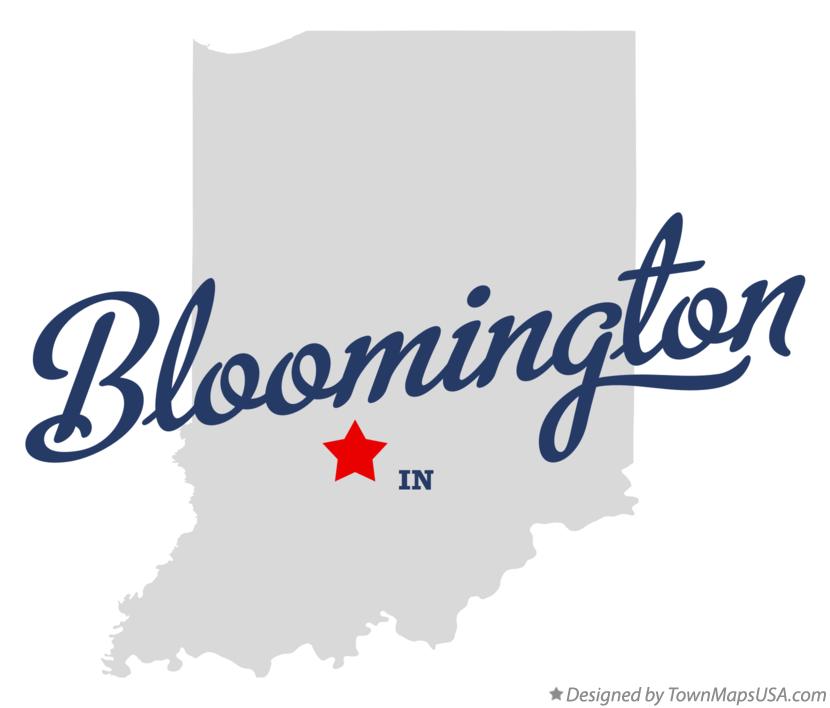 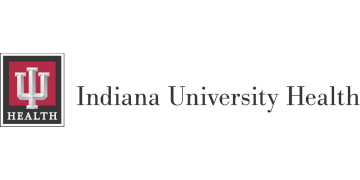 S. Rogers Primary Care Office 
3 family physicians 
3 nurse practitioners 
1 clinical pharmacist 
1 mental health provider
3
[Speaker Notes: EM]
What is population health management?
A strategy to realize improvements in population health and quality of care while reducing cost growth (Steenkamer, et al, 2017)
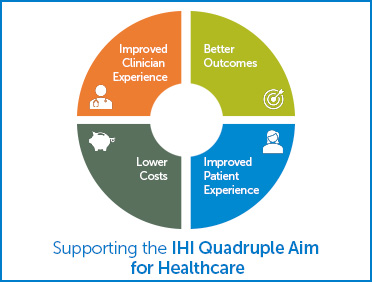  the quadruple aim
4
[Speaker Notes: JR

This statement is reflective of the triple aim but this really highlights the quadruple aim which includes clinician experience and we as clinicians feel better when we provide good patient care and everyone is working at the top of their license. Often quality data is presented in a way that is not actionable and managing this data in an actionable way provides increased satisfaction for the care team and patients.]
What is population health management?
Population identification 
Risk stratification 
Intervention 
Disease management 
Preventive services 
Health promotion 
Impact evaluation 

Population health “brings significant health concerns into focus and addresses ways that resources can be allocated to overcome the problems that drive poor health conditions in the population.”
5
How is population health management useful in primary care?
6
[Speaker Notes: JR]
What are the barriers to providing population health management in typical primary care offices?
It costs too much!
We’re understaffed!
We’re too busy!
7
[Speaker Notes: EM]
Who can provide population health management?
Physicians and APPs
Registered Nurses (RNs)
Medical Assistants/LPNs
Pharmacists
Behavioral Health Providers
Health Coaches
Clerical team members (outreach, etc)
Residents, students, interns
8
[Speaker Notes: JR

Success can be seen with any level of experience with the proper training]
What are service learning and value-added medical education?
“Service-learning” = experiential education
Volunteer and community service projects 
Field studies
Internship programs 
“Value-added medical education” (Lin, Schillinger, Irby, 2014)
Experiential learning experiences add value and capacity to the health care delivery system
9
[Speaker Notes: Value to internships versus just “data scrubbing”]
Our question: Can we provide an experiential service learning experience for undergraduate students and provide population health management in a family medicine clinic?
10
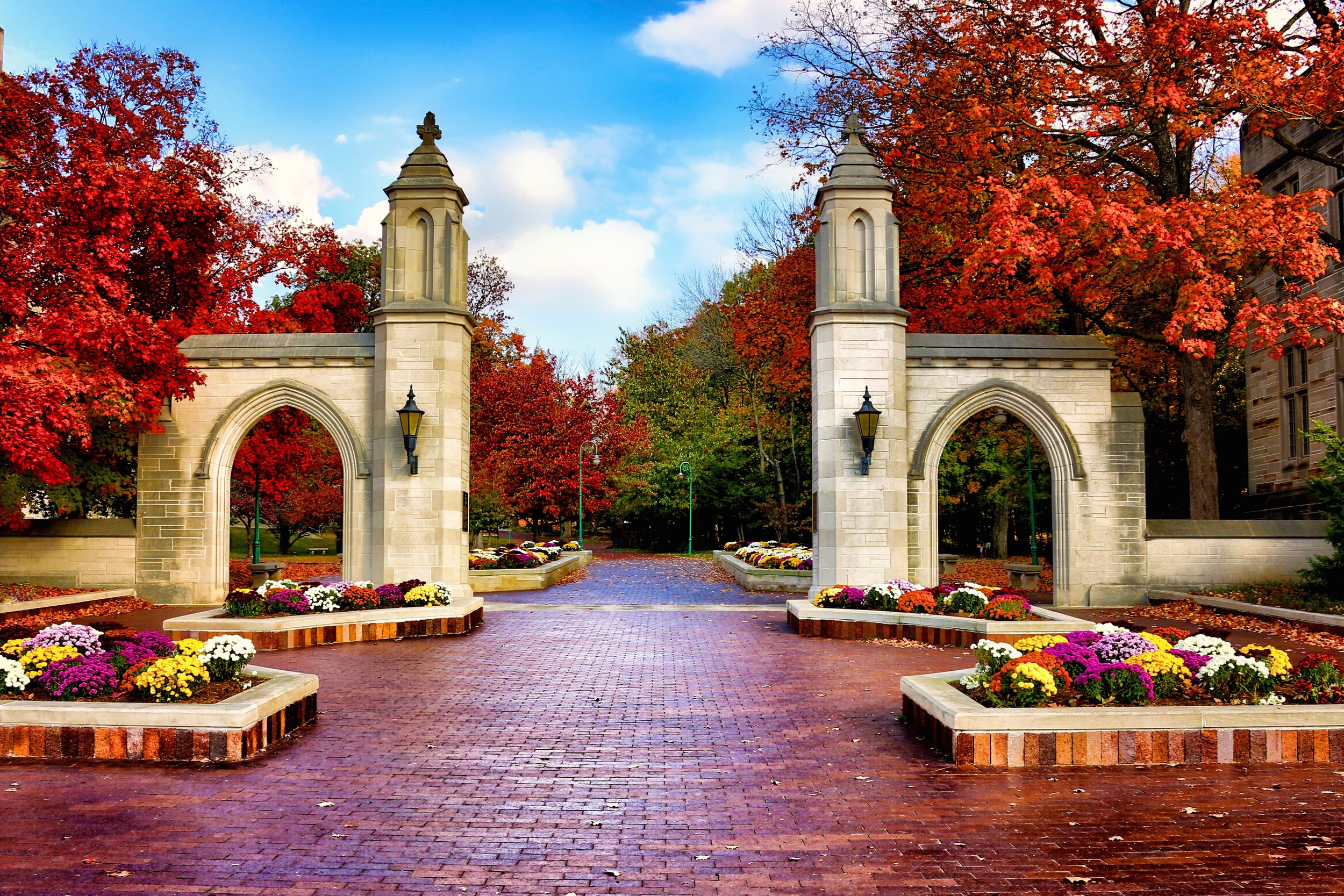 11
Project steps
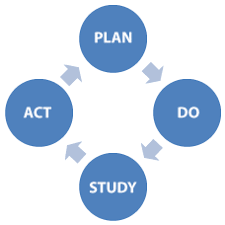 Student recommendation from faculty 
System approval  
Protocol development 
Training 
Execution 
Recruitment for another student 
Repeat
COVID
12
[Speaker Notes: Sometimes we get stuck that we cannot do something until it is fully funded, formed, etc and it is important to just start.  Wanted her to do something meaningful.   Lessons were learned for next intern, this intern documented any changes during his time to pass on to next intern]
Project benefits
Population health management!
Protocol development/refinement
Population health management trial
Enhanced student experience
13
[Speaker Notes: Expand on current HTN outreach here]
Pitfalls and road bumps
COVID 
Student discomfort with certain tasks 
Training/onboarding time and commitment 
Students graduate
14
[Speaker Notes: Highlight the importance of strong standard work here]
Next steps
Population health management team 
Dedicated data collection 
Understanding who can provide population health management
15
Thank you!Questions?
16